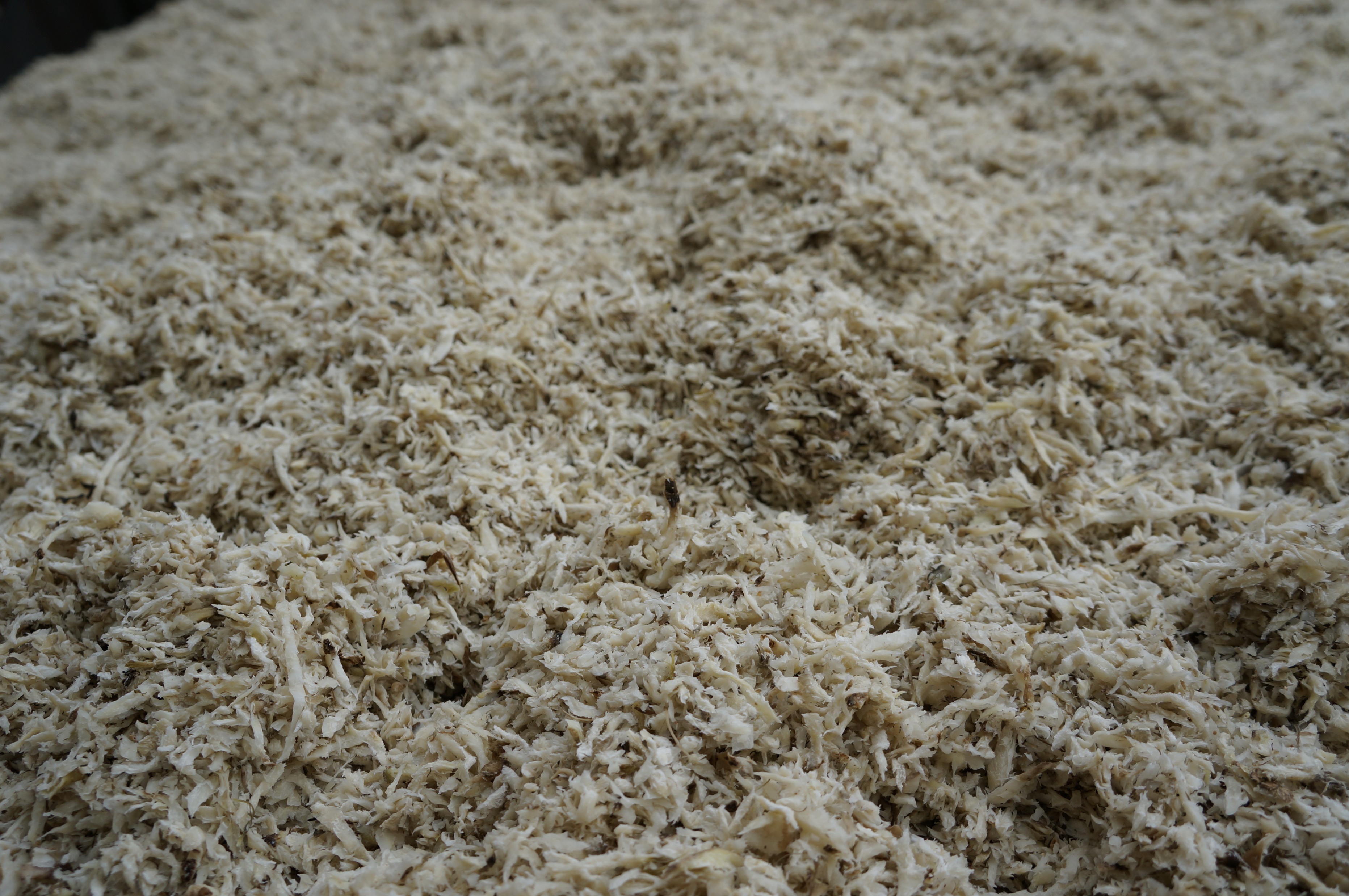 PAŠARAI
Nordic Sugar gamina vertingus pašarus gyvuliams. Galite įsigyti cukrinių runkelių griežinių, džiovintų granuliuotų griežinių, melasos. Šie pašarai labiausiai tinka atrajotojams, bet taip pat tinkami ir žirgų virškinimo sistemai.
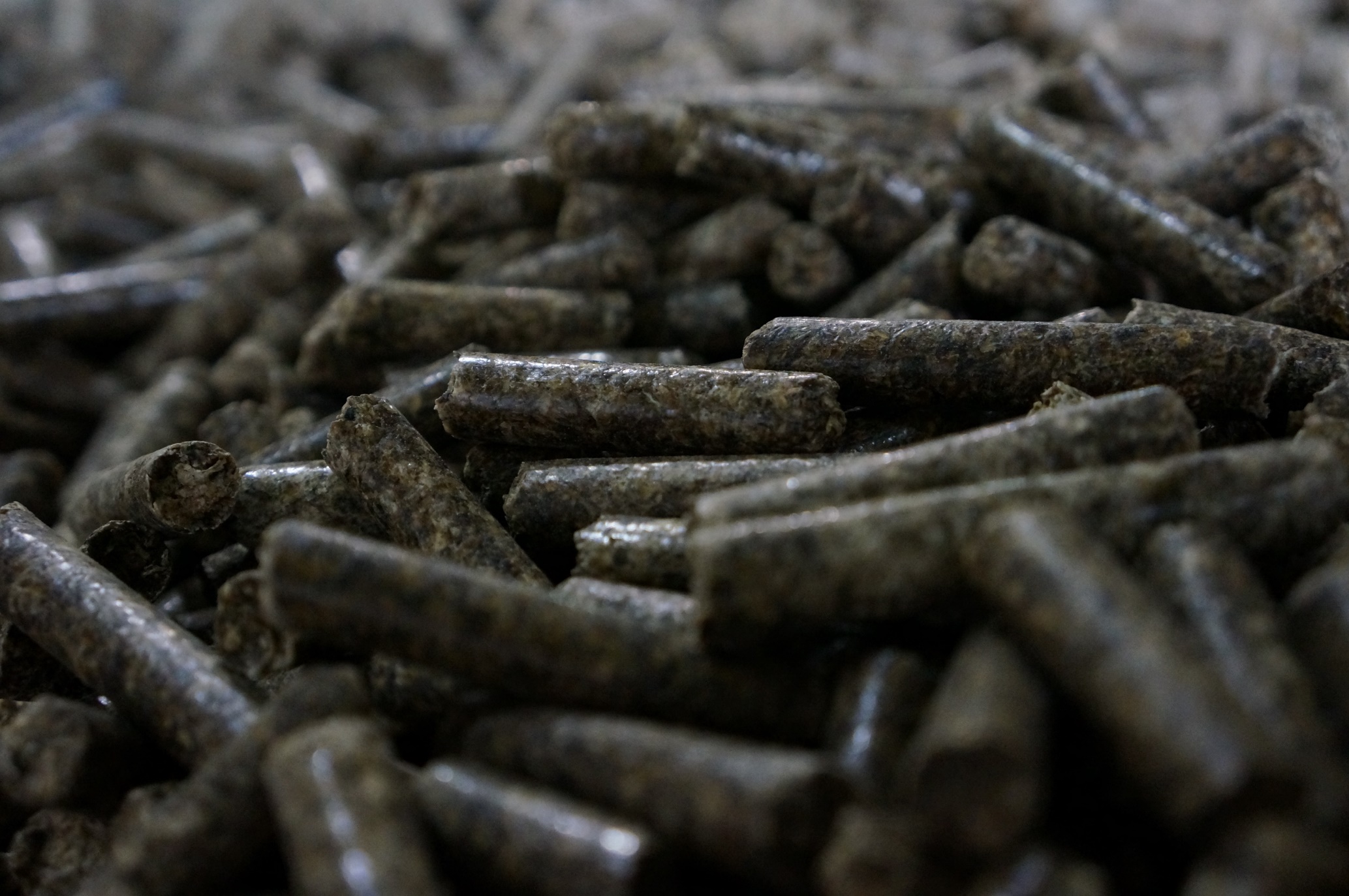 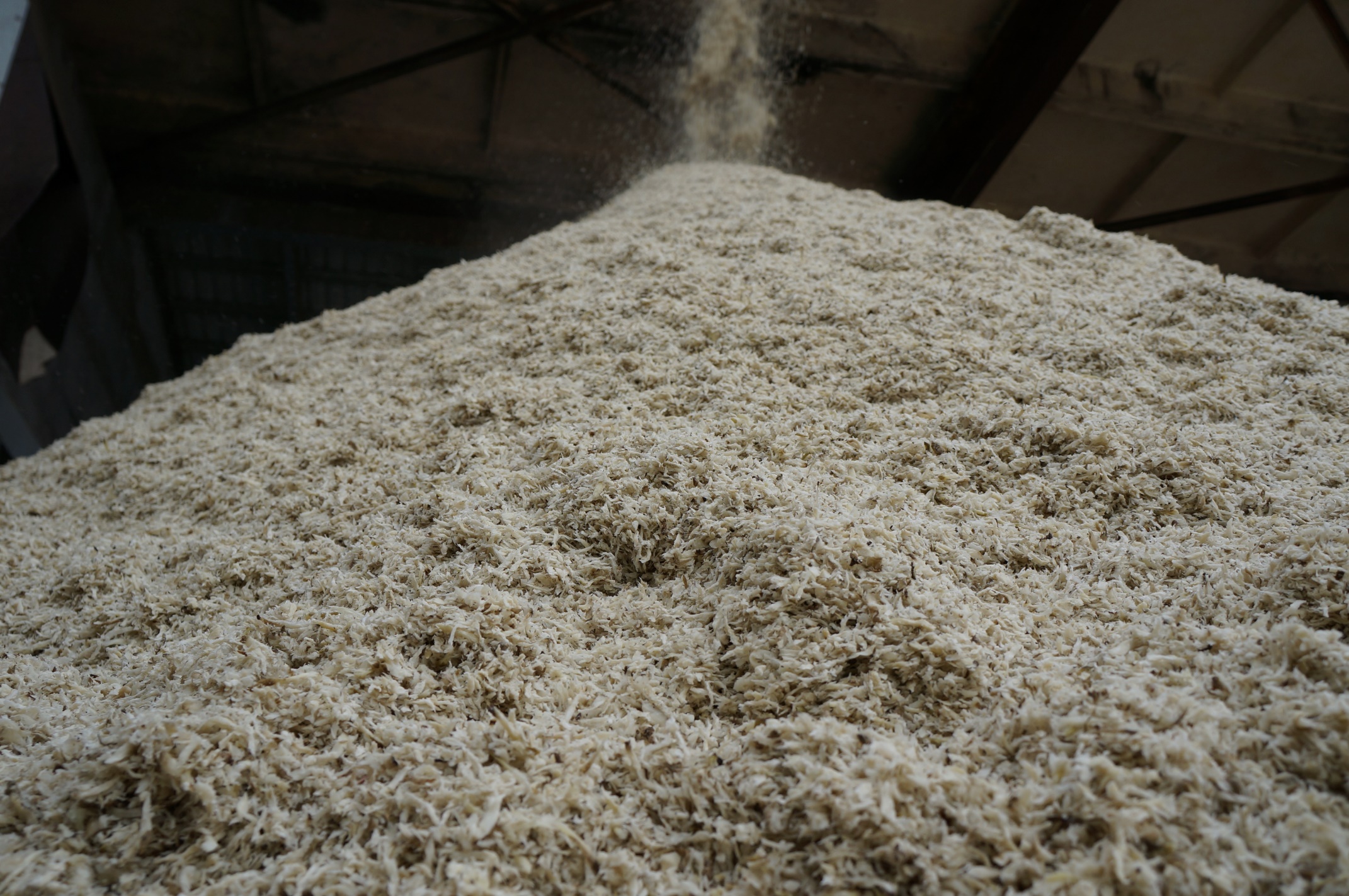 Melasa
Tai aukštos ernergetinės vertės cukringas skystis, plačiai naudojamas gyvulių šėrime. Lengvai virškinami angliavandeniai skatina atrajotojų didžiojo prieskrandžio mikroorganizmus. Dėl ypatingo skonio melasa idealiai tinka maišyti su kitais pašarais.
Švieži griežiniai
Švieži cukrinių runkelių griežiniai pasižymi tiek aukšta energine verte, tiek dideliu virškinamosios ląstelienos kiekiu, todėl gali būti laikomi tiek koncervuotuoju, tiek sultinguoju pašaru. Švieži cukrinių runkelių griežiniai skatina pieno gamybą ir puikiai tinka šerti sumaišius su žolių silosu. Bandymais įrodyta, kad šeriant presuotais cukrinių runkelių griežiniais, pieno produkcija didėja, o pašarų savikaina mažėja.
Džiovintų griežinių granulės
Džiovintų griežinių granulės Lietuvoje gerai žinomos nuo praėjusio amžiaus vidurio. Šeriamos kaip atskiras pašaras arba naudojamos kaip kombinuotųjų pašarų sudedamoji dalis.
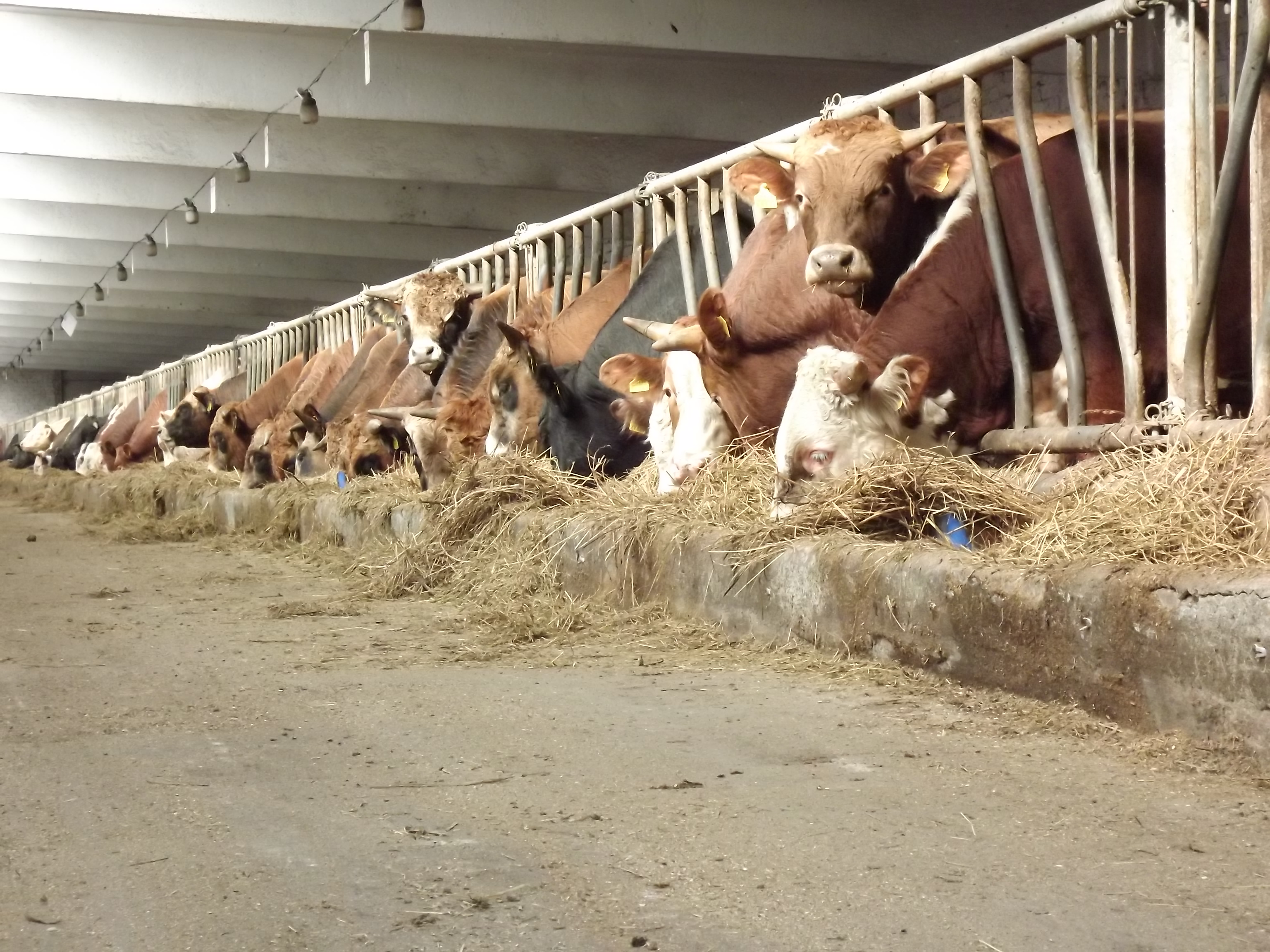 DĖL PAŠARŲ TEIRAUTIS: Tel.:+370 6997 7754El. paštu:vyginta.siaudytiene@nordzucker.comDaugiau informacijos rasite:www.cukriniairunkeliai.lt